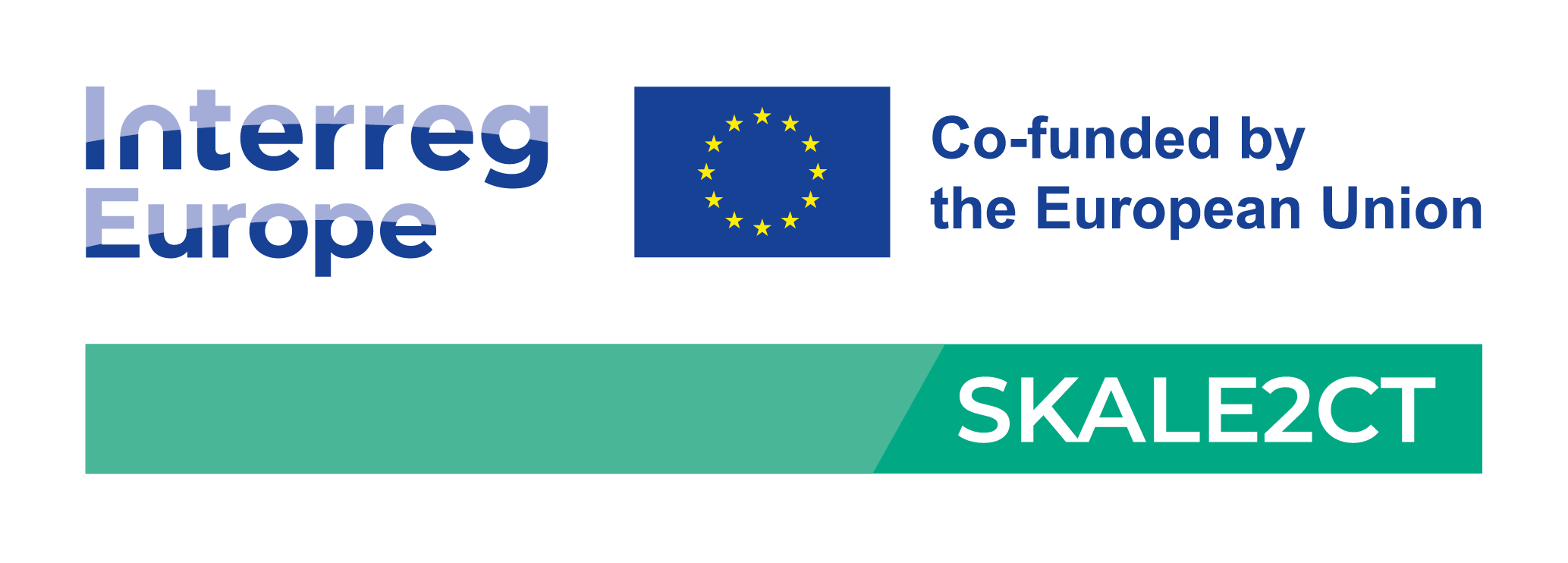 Best Practices: Innovation Ecosystem of Turin
3rd Meeting of the SKALE2CT Stakeholders Group
July 26, 2024 | 10:00 - 11h20 (WEST)
Microsoft Teams
10:00
| Opening
 Diogo Gomes Araújo, Head of Customer Development (ANI)

| Presentation of Best Practices from the Innovation Ecosystem of Turin
Chiara Babando, Metropolitan City of Turin
Christian Racca, TOP-IX Consortium
Davide Ferro, Metropolitan City of Turin


| Exchange of Project Insights
 Ana Filipa Rebelo, Ebreathie
 Cristina Cunha, CCDRC


| Closing remarks
10:10
11:00
11:20